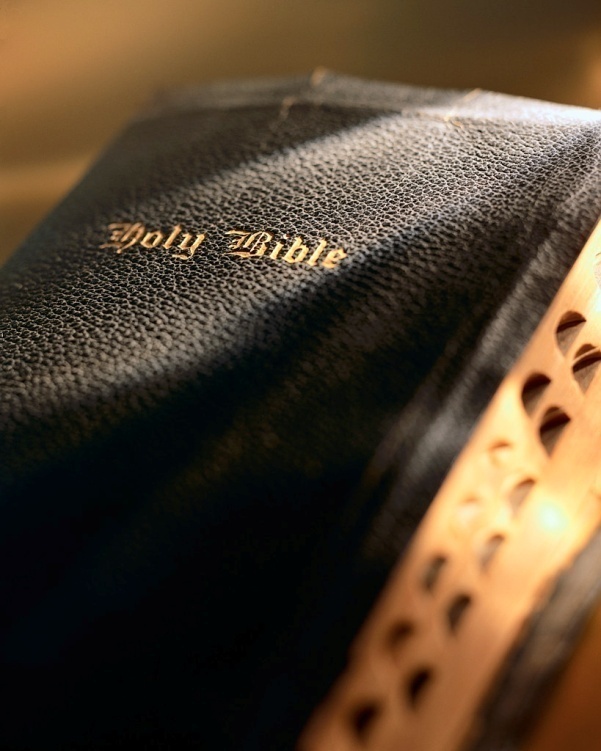 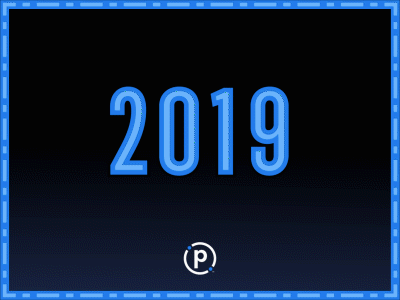 Introduction
With a new year before us, it is a good time to call our atten-tion to some “new”  things.
The word “new”  occurs 173 times in 153 verses in my Bible (NKJV).
“Then He said to them, ‘Therefore every scribe instructed concerning the kingdom of heaven is like a householder who brings out of his treasure things new and old.’”

Matthew 13:52
2
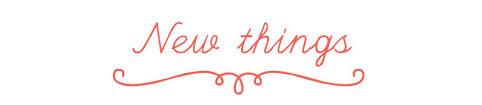 New Things
Matthew 13:52
3
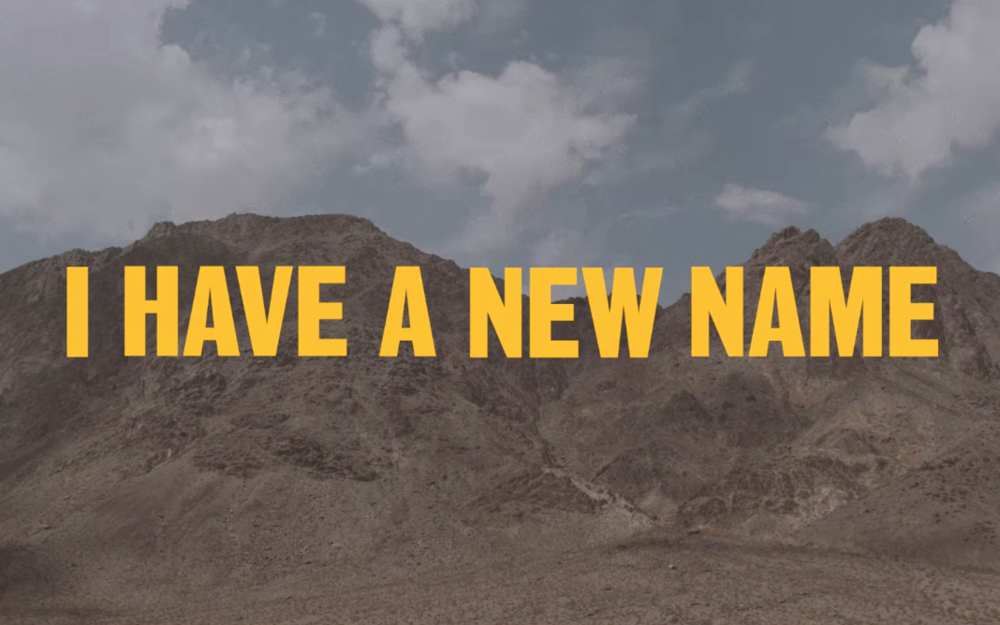 New name
When you obeyed the gospel God renamed you!  Isa. 62:2; 56:5; 65:15
A name:  never heard before, divinely given, and con-nected with the Gentiles seeing God’s righteousness:  Acts 10 & 11; 11:26
A name under which one “transacts business” or is “employed to accomplish things” (e.g., Smith, Baker, Cooper, Carpenter).
A name which is both a great honor and a great respons-ibility:  1 Pet. 4:14-16; Col. 3:17; Rom. 8:29; Matt. 5:14-16
4
New Things
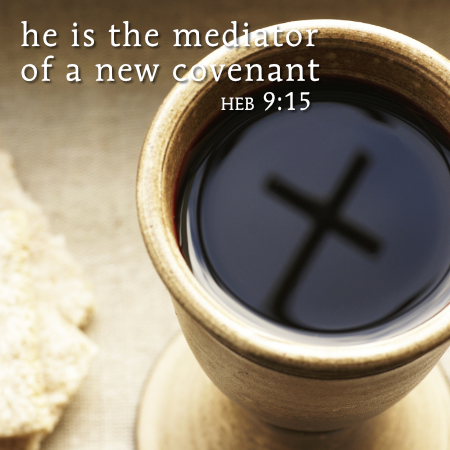 New covenant
We live under the “new covenant,”  not the “old covenant” :  Jer. 31:31-34; Heb. 8:7-13; Gal. 4:24
We are so blessed to live in the Christian dispensation, under the “new covenant” :  Heb. 7:19; 8:6; 9:23; 10:1-10; 12:24
Many practice “cafeteria-style religion” and try to use the “old covenant”  to justify their religious practices (e.g., instrumental music, burning incense, sabbath keeping).
This is pure folly!  It severs one from Christ!  Heb. 8:13; 10:9-10; Eph. 2:14-15; Gal 5:4; Rom. 15:4; 1 Cor. 10:11
5
New Things
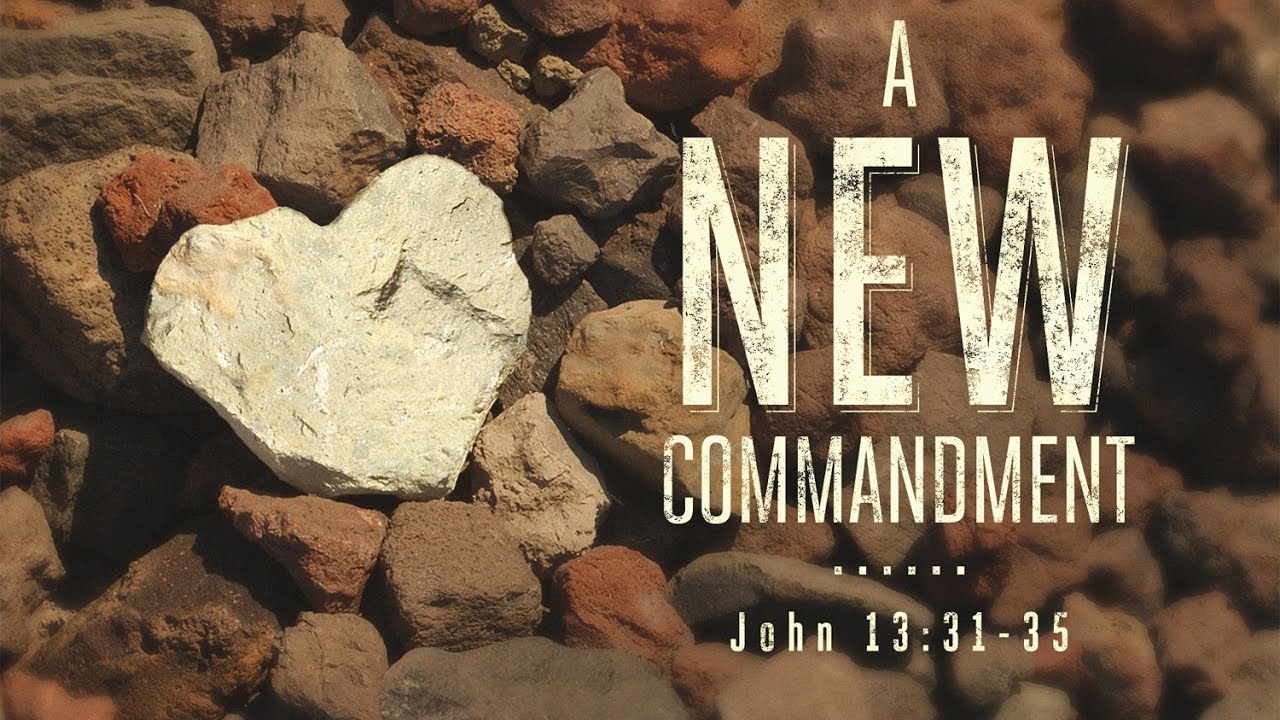 New commandment
The Lord taught, “A new com-
mandment I give you, that you love one another; as I have loved you, that you also love one another.” :  Jn. 13:34
Jesus showed this great love in His death:  Jn. 15:13; Eph. 5:15
This “love one another”  command is upheld throughout the New Testament:  Jn. 15:12, 17; Rom. 13:8; 1 Thess. 4:9; 1 Jn. 3:11, 23; 4:11-12; 2 Jn. 5
The Lord also said, “By this all will know you are My dis-ciples, if you have love for one another” :  Jn. 13:35; 1 Pet. 1:22; 1 Jn. 4:7-8
Are you wearing this badge of discipleship?
6
New Things
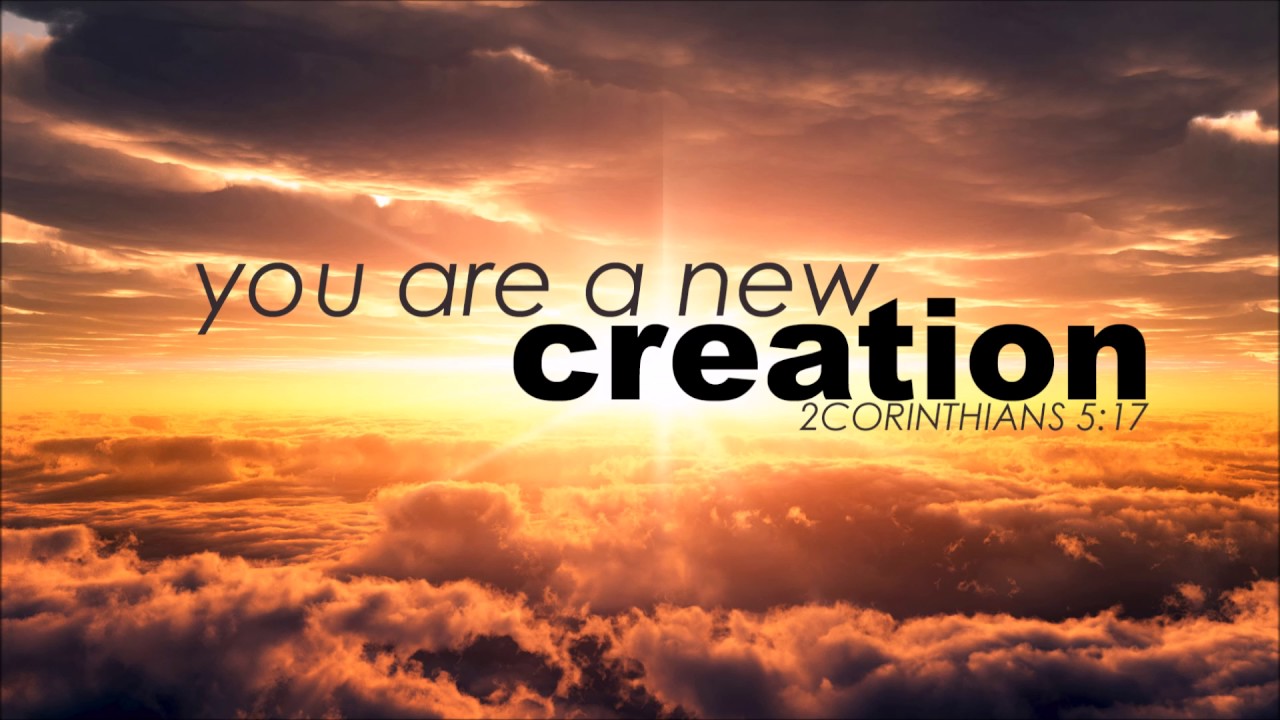 New creation
Paul writes, “Therefore, if any-
one is in Christ, he is a new creation; old things have passed away; behold, all things have become new.” :  2 Cor. 5:17
How does one get “into Christ” :  Rom. 6:3; Gal. 3:27
Are you “in Christ” ?  Are you“clothed…with Christ” ?
Unless we become a “new creature” “in Christ”  we will be eternally lost!  2 Thess. 1:7-9; Mk. 9:43-48
Don’t leave this assembly today without becoming a “new creature” “in Christ” !
7
New Things
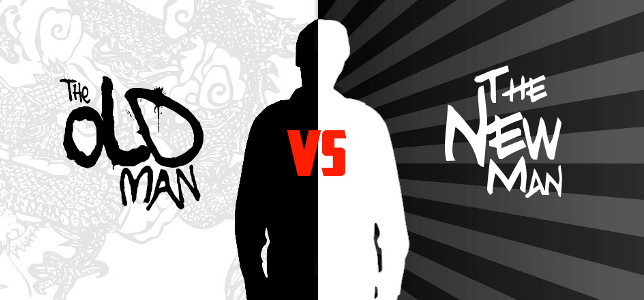 New man
Perhaps you may not like
the man (or woman) you are:  You can be a new man!  Eph. 2:22-24; Col. 3:1-13
Paul wrote, “that you put off…the old man…and that you put on the new man…” :  Eph. 4:22, 24
The old man is “…corrupt according to deceitful lusts” :  v. 22
The new man “…is created in righteousness and true holiness” :  v. 24
Be honest with yourself.  Which are you?  Rom. 6:4; Col. 3:12-14
8
New Things
New heavens and new earth
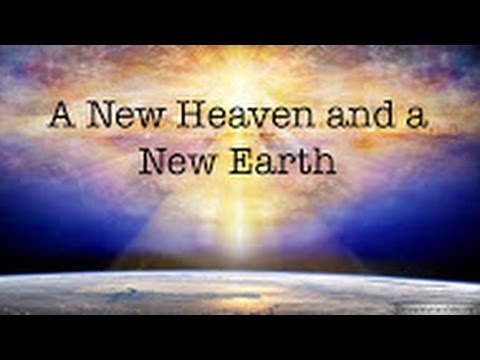 Most have the same philosophy of life as the “rich fool”:  Lk. 12:13-21; 1 Cor. 15:32
We need to keep in mind this earth is only temporary:  2 Pet. 3:10-13
As Christians we can look forward to a new eternal dwelling place:  1 Cor. 15:53; Rev. 22:3-5; Rev. 21:3-5
We can only get there by “giving all diligence” :  2 Pet. 1:5-11
Where is your treasure being laid up?
9
New Things
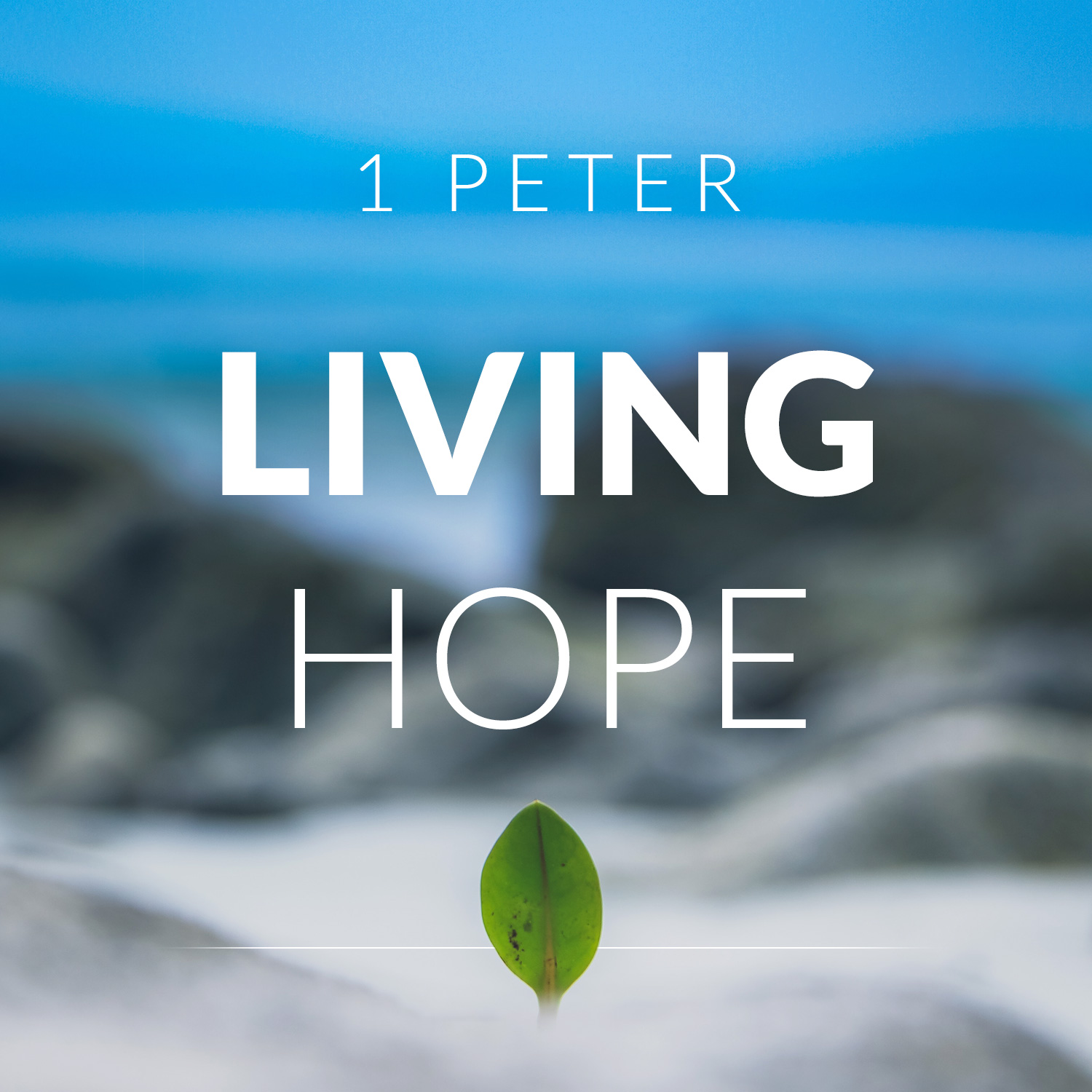 Conclusion
I hope someday to sing the “new song” (Revelation 14:1-5).

How about you?
As Christians we live with a “blessed hope” :  Titus 2:11-13
Our “blessed hope” consists of glorious promises:  1 Pet. 1:3-5
But the realization of our “blessed hope” requires:
Perseverance:   Rom. 8:24-25
Patience:  Heb. 10:35-39
10
New Things
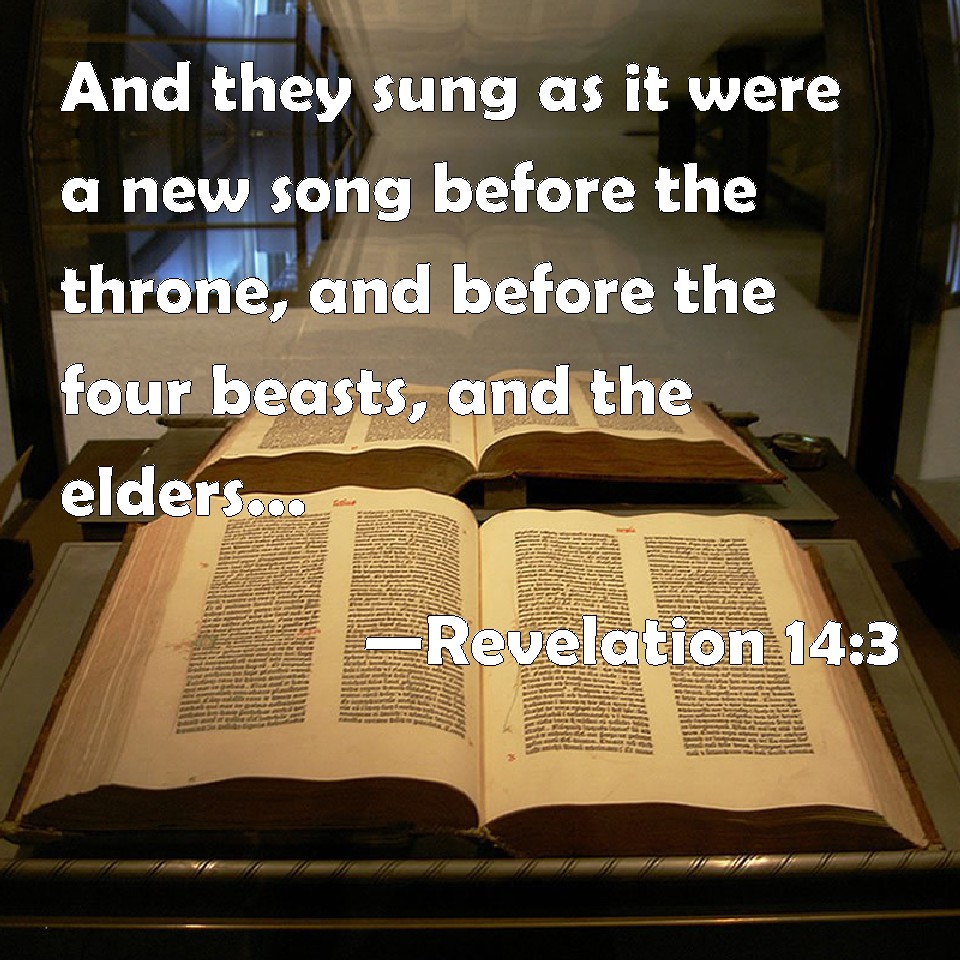 New doctrine
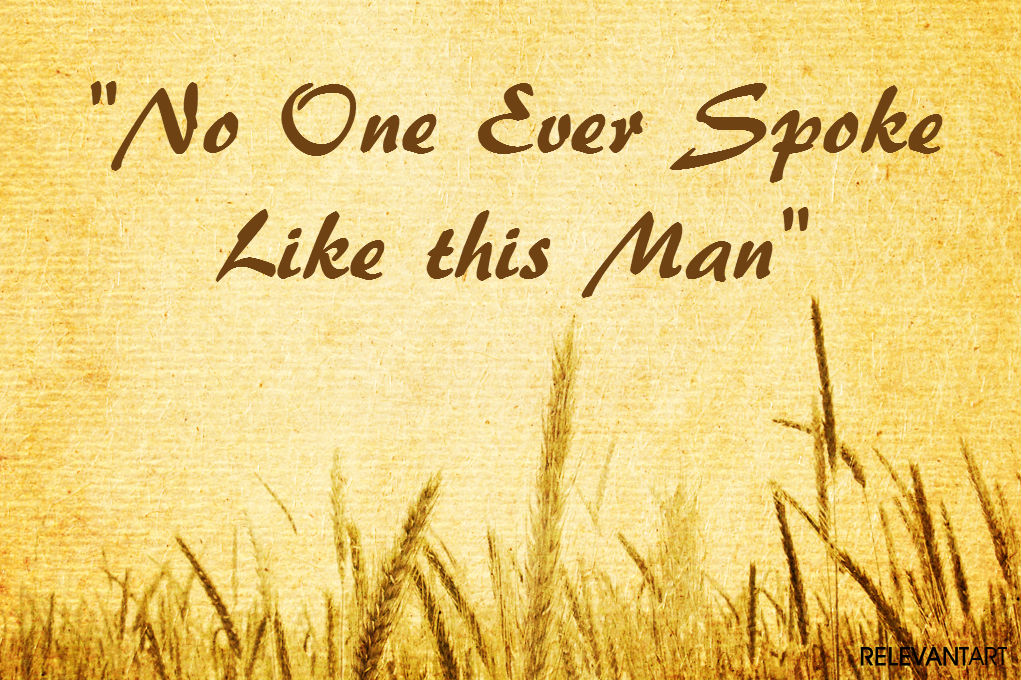 Spiritual values first:  2 Pet. 1:3-11 Heb. 10:24-25; Matt. 5:6; 6:33; Heb. 9:27; 2 Cor. 5:10; Matt. 5:14-16; Jn. 14:15; 1 Jn. 5:3; Matt. 6:24; Jas. 4:4; Matt. 10:34-37; 1 Thess. 4:15-18
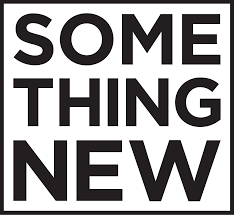 Respect & obey parents:  Eph. 6:1-3; Rom. 1:30; 2 Tim. 3:1-2; Ex. 20:12; Lev. 20:9; Matt. 15:3-6; 1 Tim. 5:4
12
New Things
New lump
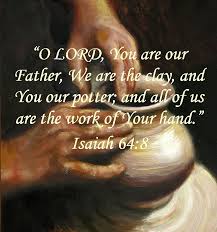 Spiritual values first:  2 Pet. 1:3-11 Heb. 10:24-25; Matt. 5:6; 6:33; Heb. 9:27; 2 Cor. 5:10; Matt. 5:14-16; Jn. 14:15; 1 Jn. 5:3; Matt. 6:24; Jas. 4:4; Matt. 10:34-37; 1 Thess. 4:15-18
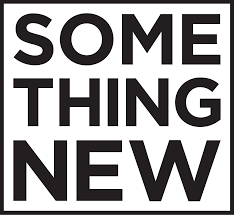 Respect & obey parents:  Eph. 6:1-3; Rom. 1:30; 2 Tim. 3:1-2; Ex. 20:12; Lev. 20:9; Matt. 15:3-6; 1 Tim. 5:4
13
New Things
New song
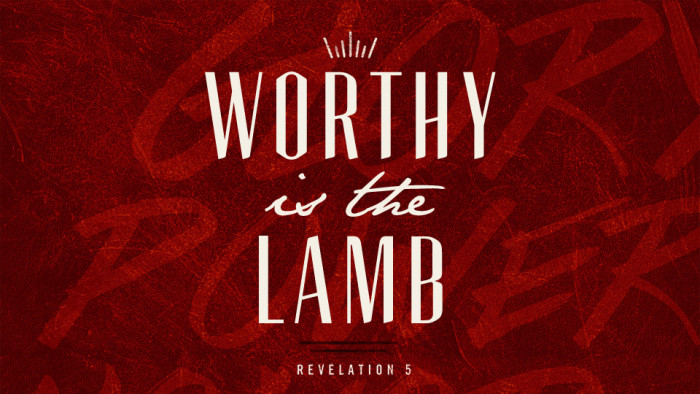 Spiritual values first:  2 Pet. 1:3-11 Heb. 10:24-25; Matt. 5:6; 6:33; Heb. 9:27; 2 Cor. 5:10; Matt. 5:14-16; Jn. 14:15; 1 Jn. 5:3; Matt. 6:24; Jas. 4:4; Matt. 10:34-37; 1 Thess. 4:15-18
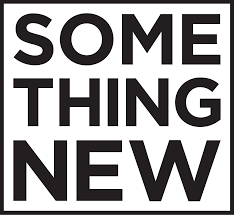 Respect & obey parents:  Eph. 6:1-3; Rom. 1:30; 2 Tim. 3:1-2; Ex. 20:12; Lev. 20:9; Matt. 15:3-6; 1 Tim. 5:4
14
New Things
All things
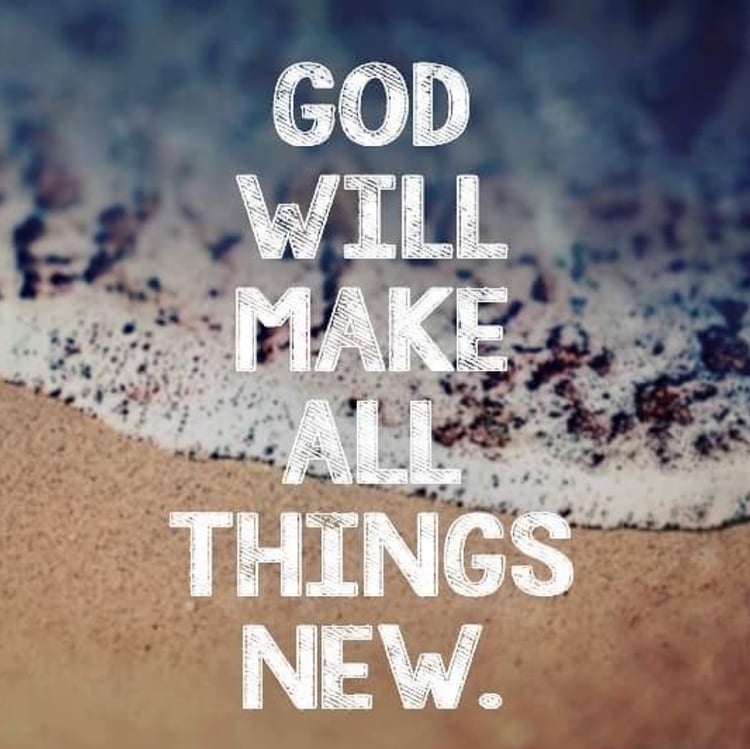 Spiritual values first:  2 Pet. 1:3-11 Heb. 10:24-25; Matt. 5:6; 6:33; Heb. 9:27; 2 Cor. 5:10; Matt. 5:14-16; Jn. 14:15; 1 Jn. 5:3; Matt. 6:24; Jas. 4:4; Matt. 10:34-37; 1 Thess. 4:15-18
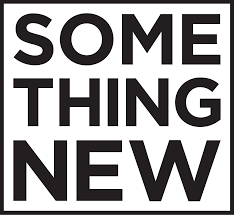 Respect & obey parents:  Eph. 6:1-3; Rom. 1:30; 2 Tim. 3:1-2; Ex. 20:12; Lev. 20:9; Matt. 15:3-6; 1 Tim. 5:4
15
New Things